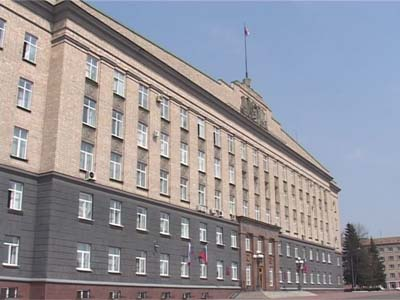 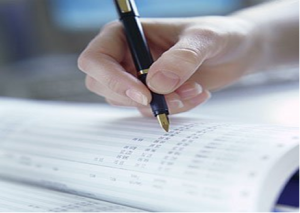 Отчет об исполнении 
областного бюджета
За I полугодие 2014 года
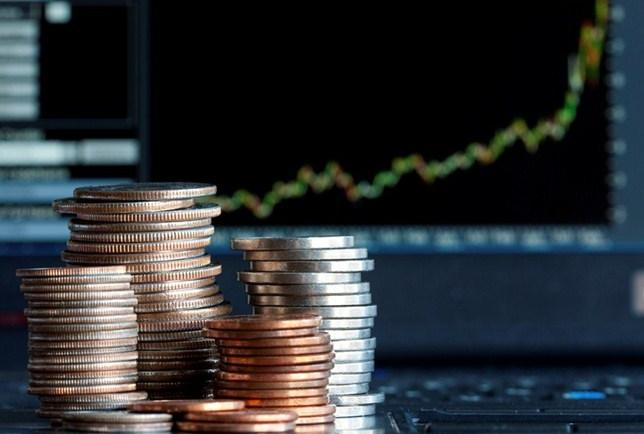 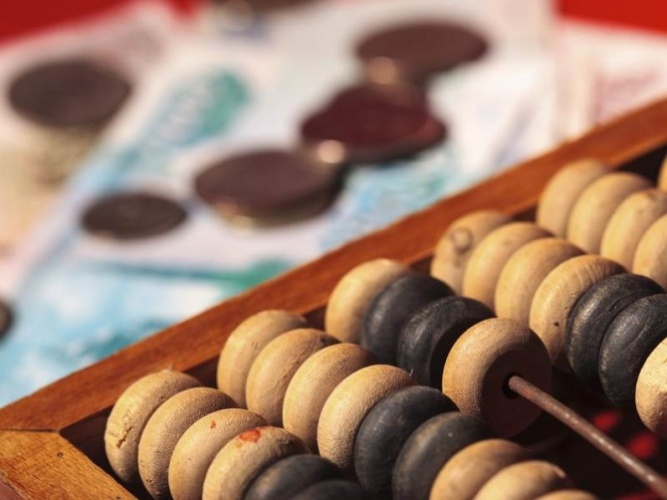 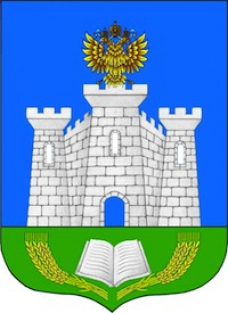 Информация об исполнении  областного бюджета за I полугодие  2013-2014 годов
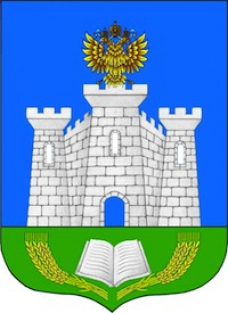 Динамика доходов областного бюджета   за I полугодие  2013 - 2014   годов, млн рублей
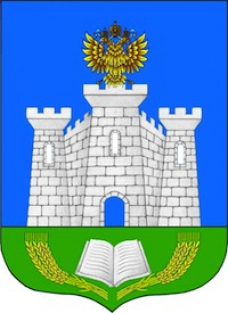 Динамика поступления основных видов налогов в областной бюджет  за I полугодие 2013 - 2014 годов, млн рублей
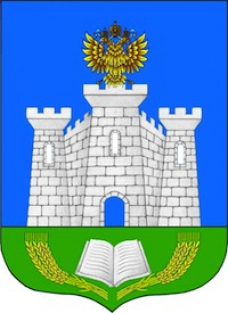 Структура налоговых и неналоговых доходов областного бюджета за 1 полугодие 2014 года
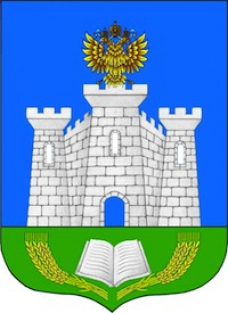 Динамика расходов областного бюджетаза I полугодие 2013-2014 годов
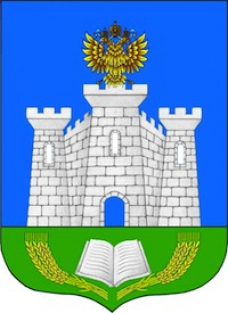 Информация об исполнении государственных программ за I полугодие 2013 - 2014 годов
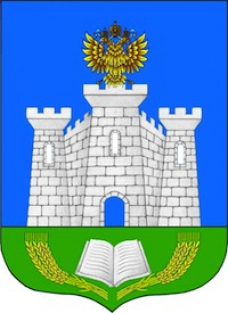 Динамика государственного долга Орловской области в I полугодии 2014 года
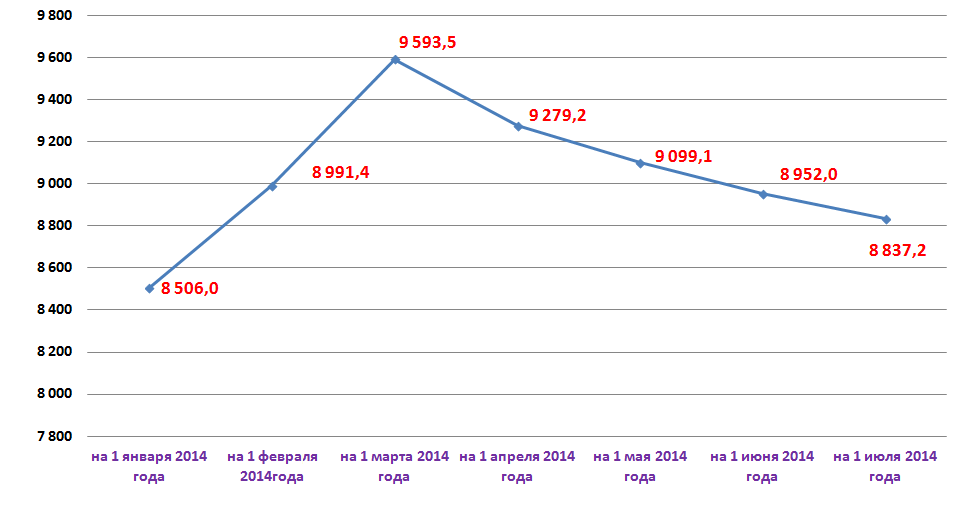